«Из истории
спортивных игр.
Олимпийские
игры»
Учитель английского языка МБОУ ООШ № 25 Краснодарского
Края, Кущевского района, х. Большая Лопатина, 
Савило Светлана Алексеевна
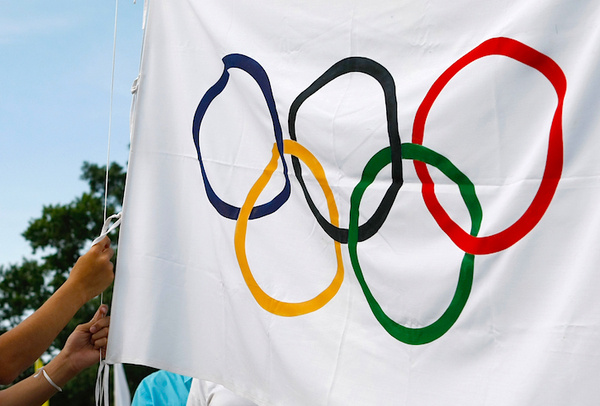 Олимпийский флаг
Флаг представляет собой белое шёлковое полотнище с олимпийской эмблемой, вышитой на нём. Эмблема придумана Пьером де Кубертеном в 1913 году
Олимпийская эмблема и Олимпийский флаг впервые были представлены на VII летних Олимпийских играх в Антверпене в 1920 году
Флаг 1920 года, представленный на Олимпийских играх в Антверпене, был сменён на новый олимпийский флаг в 1988 году, представленный на XXIV Олимпийских играх в Сеуле. Старый флаг ныне хранится в музее Олимпийских игр в Лозанне в Швейцарии
Флаг олимпийского движения представляет собой белое поле, в центре которого помещается Олимпийская эмблема: 5 переплетённых колец, расположенных в два ряда (три в верхнем, два в нижнем). Цвета колец (слева направо): голубое, чёрное, красное; жёлтое, зелёное.
Кольца символизируют союз (единство) пяти частей света и всемирный характер Олимпийских Игр.
Кольца соединены по цепочке, в форме буквы W, причём крайние (голубое, красное) пересекаются каждое только с одним другим кольцом, а расположенное в центре — каждое с двумя кольцами.
Олимпийский огонь
один из символов Олимпийских игр. Его зажигают в городе проведения Игр во время их открытия, и он горит непрерывно до их окончания.
Возрождение основанной на древнегреческих ритуалах традиции состоялось при проведении Олимпийских игр 1928 года в Амстердаме на Олимпийском стадионе, за проект которого голландский архитектор Ян Вилс был награждён золотой медалью в конкурсе искусств. Огонь горел и на стадионе Игр в Лос-Анджелесе в 1932 году.
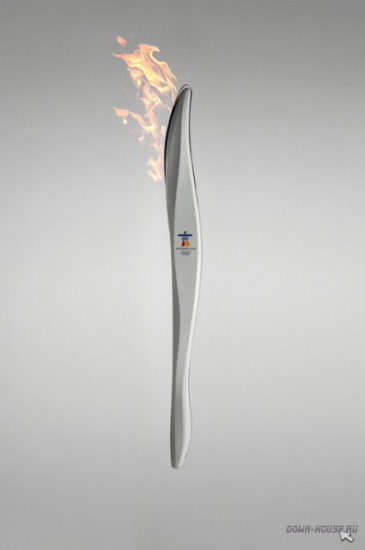 Во время Олимпийских игр 1936 года в Берлине впервые была проведена эстафета Олимпийского огня (согласно пропагандистской идее Карла Дима, восходящей к греческому ритуалу лампадодромии). Более 3000 бегунов участвовали в доставке факела из Олимпии в Берлин. На зимних Олимпийских играх огонь зажигался и в 1936, и в 1948 году, но эстафета впервые была проведена в 1952 году перед зимними Олимпийскими играми в Осло, причём брала начало не в Олимпии, а в Моргедале.
Обычно зажжение огня доверяют известному человеку, чаще всего, спортсмену, хотя бывают и исключения. Считается большой честью быть избранным для проведения этой церемонии.
Олимпийские талисманы
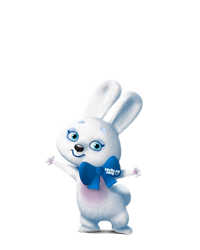 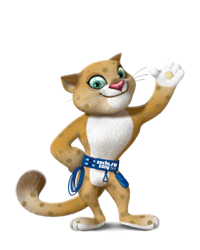 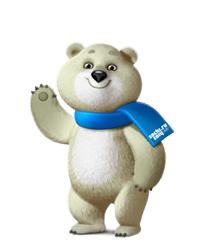 Зайка
Леопард
Белый мишка
Паралимпийские талисманы
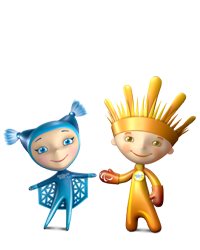 Снежинка и лучик
Интересно, что изначально символами Олимпийских игр были только эмблема (пять переплетенных колец) и олимпийский огонь. Понятие «олимпийский талисман» официально было утверждено на 73-ей сессии Международного олимпийского комитета летом 1972 года, проходившей в Мюнхене (Германия). Согласно принятым правкам, талисман Игр призван продвигать принципы олимпизма и способствовать популяризации конкретных Игр. Талисманом может стать человек, животное или сказочное существо, которое отражает особенности культуры принимающей страны и символизирующее ценности современного Олимпийского движения.
13 кубанских спортсменов вошли в список кандидатов на участие в зимних Олимпийских играх 
2014 года в Сочи.

Алексей Воевода (бобслей);
Маргарита Исмайлова (бобслей);
Мария Орлова (скелетон);
Евгений Воскресенский (санный спорт);
Александра Родионова (санный спорт);
Станислав Детков (сноуборд)
Тимофей Сливец (фристайл);
Алина Гриднева (фристайл);
Вероника Корсунова (фристайл);
Ассоль Сливец (фристайл);
Наталья Макогонова (фристайл);
Максим Траньков (фигурное катание);
Татьяна Волосожар (фигурное катание).
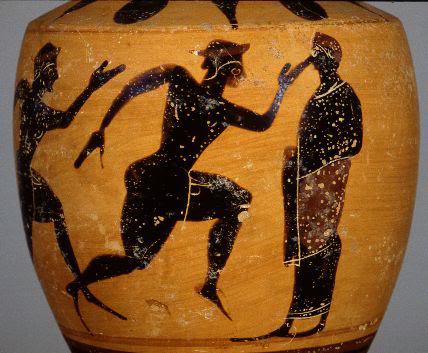 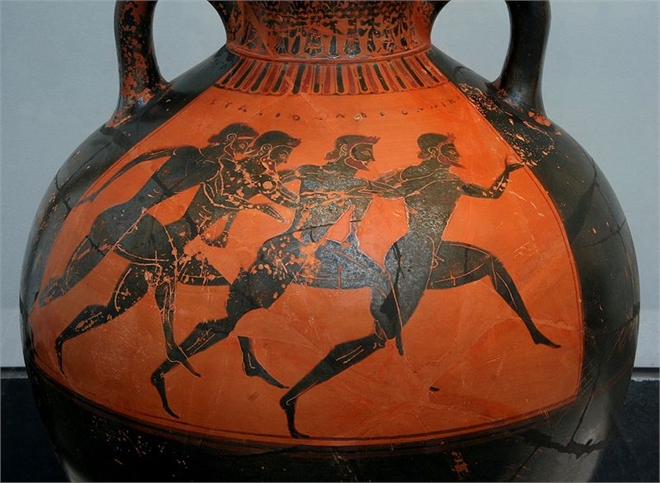 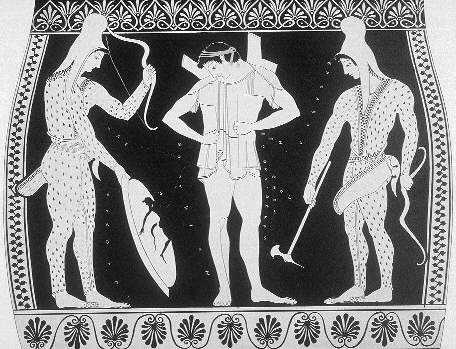 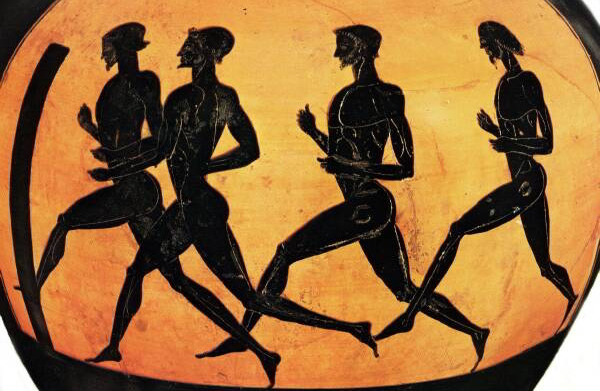